III BLOQUE 
MONITOREO Y ACOMPAÑAMIENTO 
PEDAGOGICO REMOTO
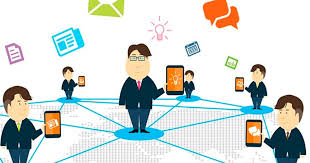 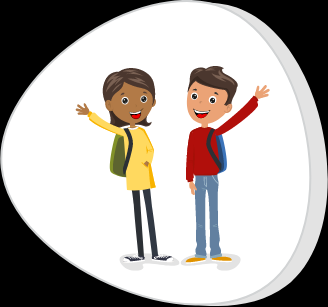 DISPOSICIONES  PARA EL DOCENTE EN EL MARCO DE LA ESTRATEGIA “APRENDO EN CASA”
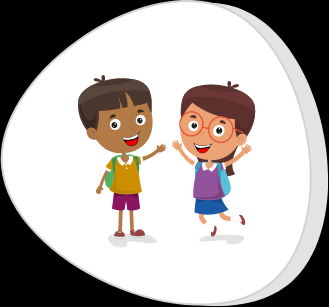 Seguimiento y revision de  las actividades de AeC, contextualizarlas a su realidad y a las necesidades de aprendizaje de los estudiantes si fuera necesasrio.
Dar a conocer a los estudiantes qué se espera de él en la actividad. 
Revisar los cuadernos de trabajo, o los materiales que pueda encontrar en la web si es que el estudiante tiene acceso a ellos
Por la situación de ruralidad, se tenga que optar por el teléfono (llamadas telefónicas) o en algunos casos por algún tipo de comunicación escrita en tanto haya la posibilidad de hacerlo.  
Orientar a sus estudiantes a organizar  su portafolio.  
Si los estudiantes cuentan con las condiciones de conectividad, hacer seguimiento  al envío de evidencias, a través de fotos, videos u otros.  
Retroalimentar a sus estudiantes a partir de la evidencia de la actividad; el docente debe formular preguntas reflexivas que conduzcan al descubrimiento del error o dificultad para resolver la actividad propuesta. Las preguntas pueden ser de manera escrita u oral, dependiendo del medio que favorezca a ambos.
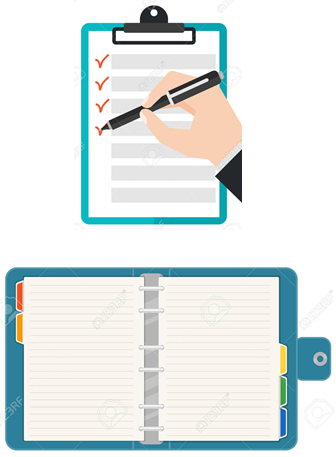 ¿CÓMO Y CUANDO RECOGER EVIDENCIAS?
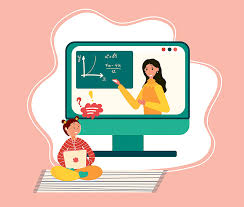 Necesidades del aprendizaje del estudiante - competencia
PERIODICIDAD
Acuerdos de comunicación con la familia
PORTAFOLIO:
ORGANIZACIÓN
Dosificación: Dependiendo del proceso de aprendizaje y avances  del estudiante
No todos los productos de los estudiantes se constituyen en evidencia de aprendizaje
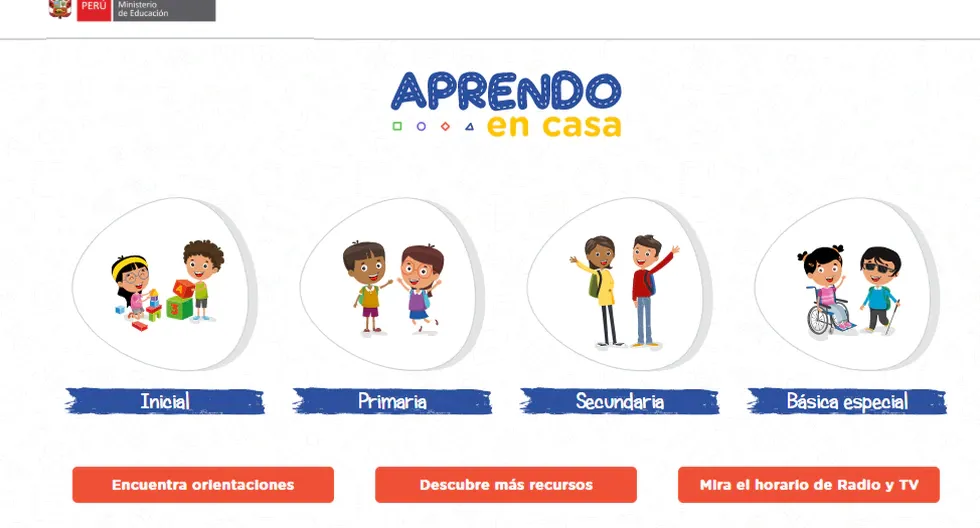 Acuerdos colegiados
O institucionales
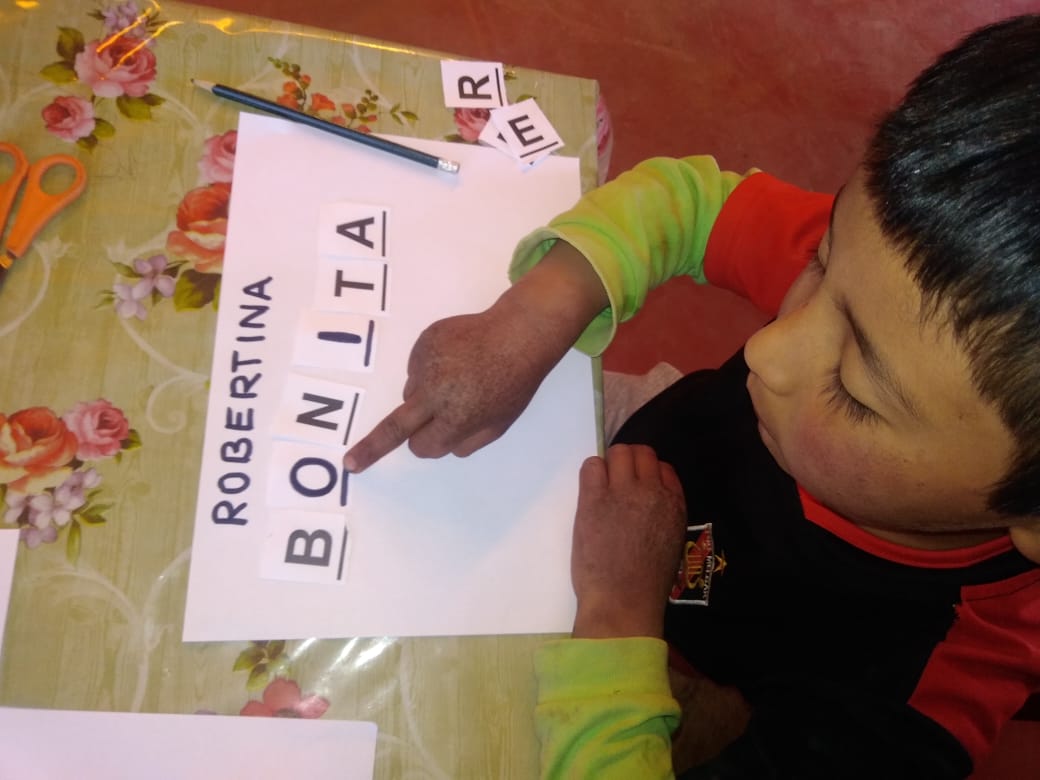 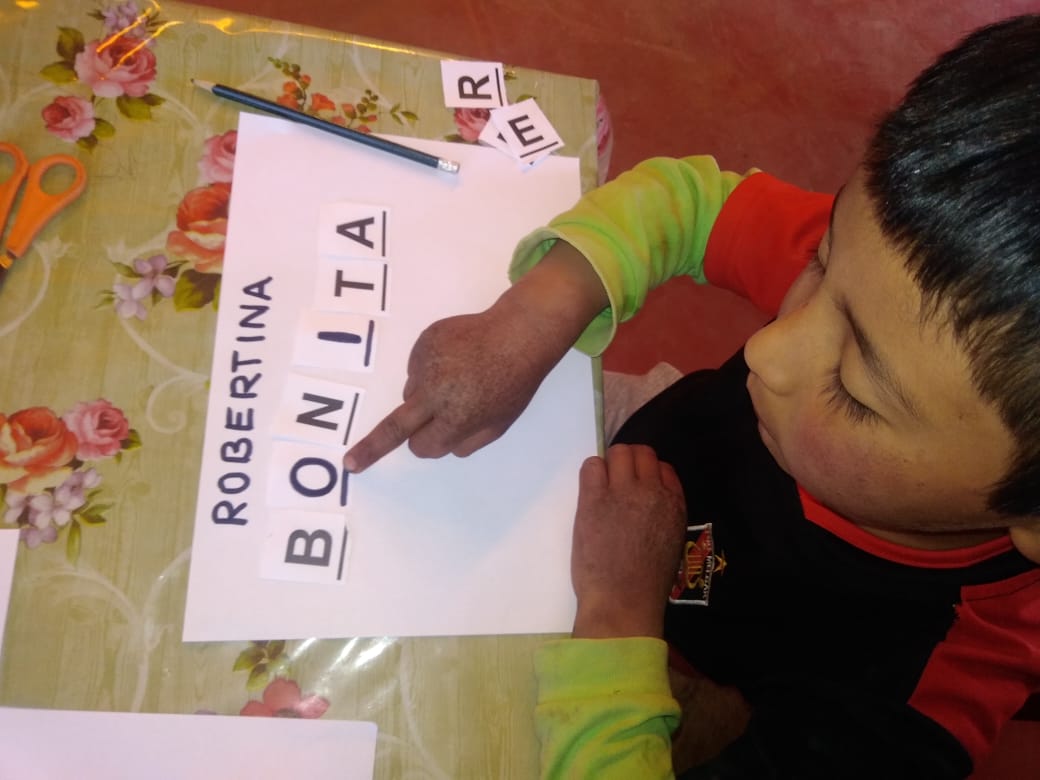 ANÁLISIS DE LAS EVIDENCIAS
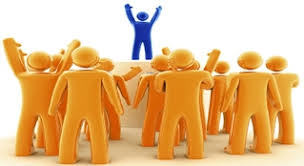 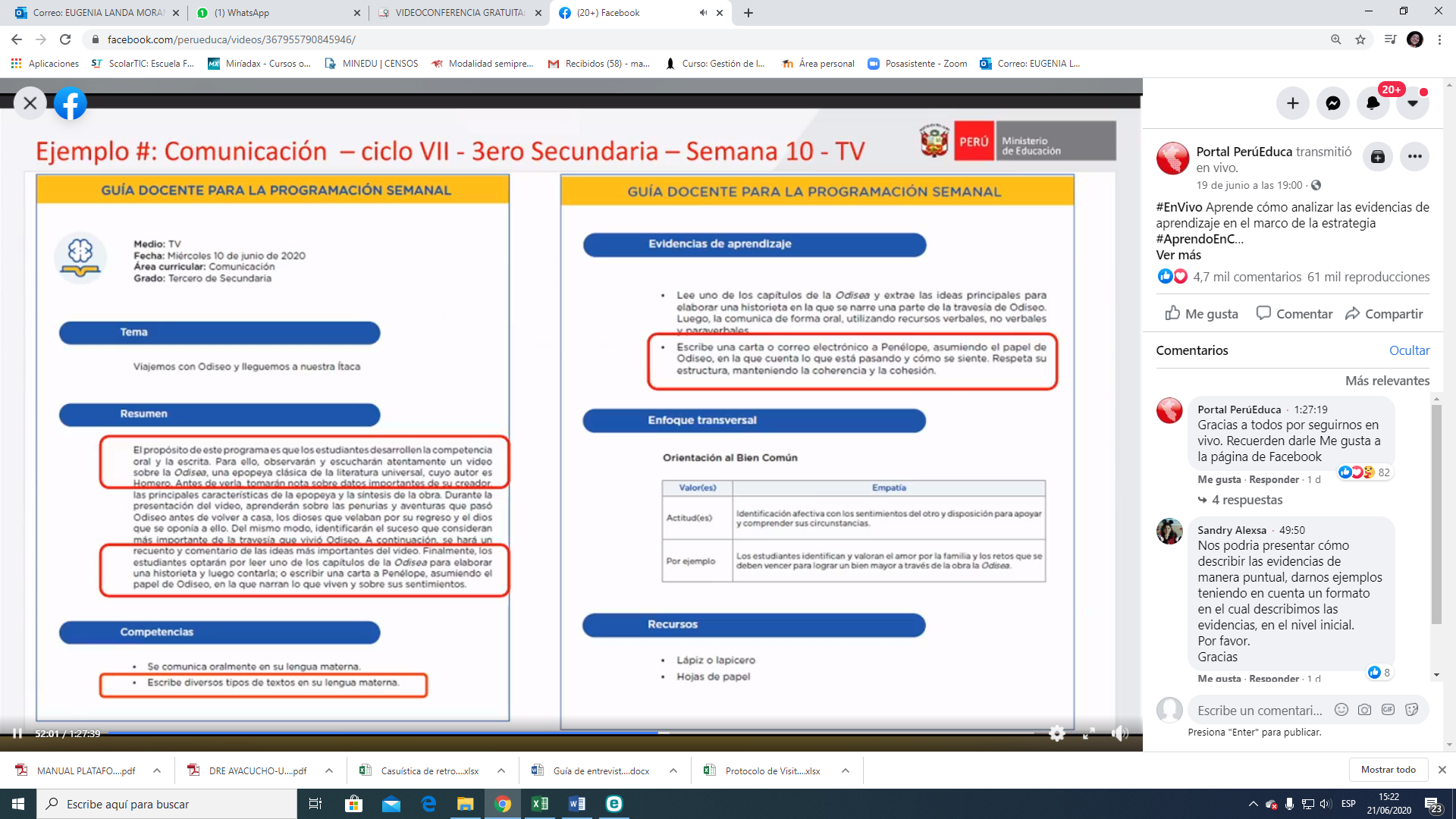 3
2
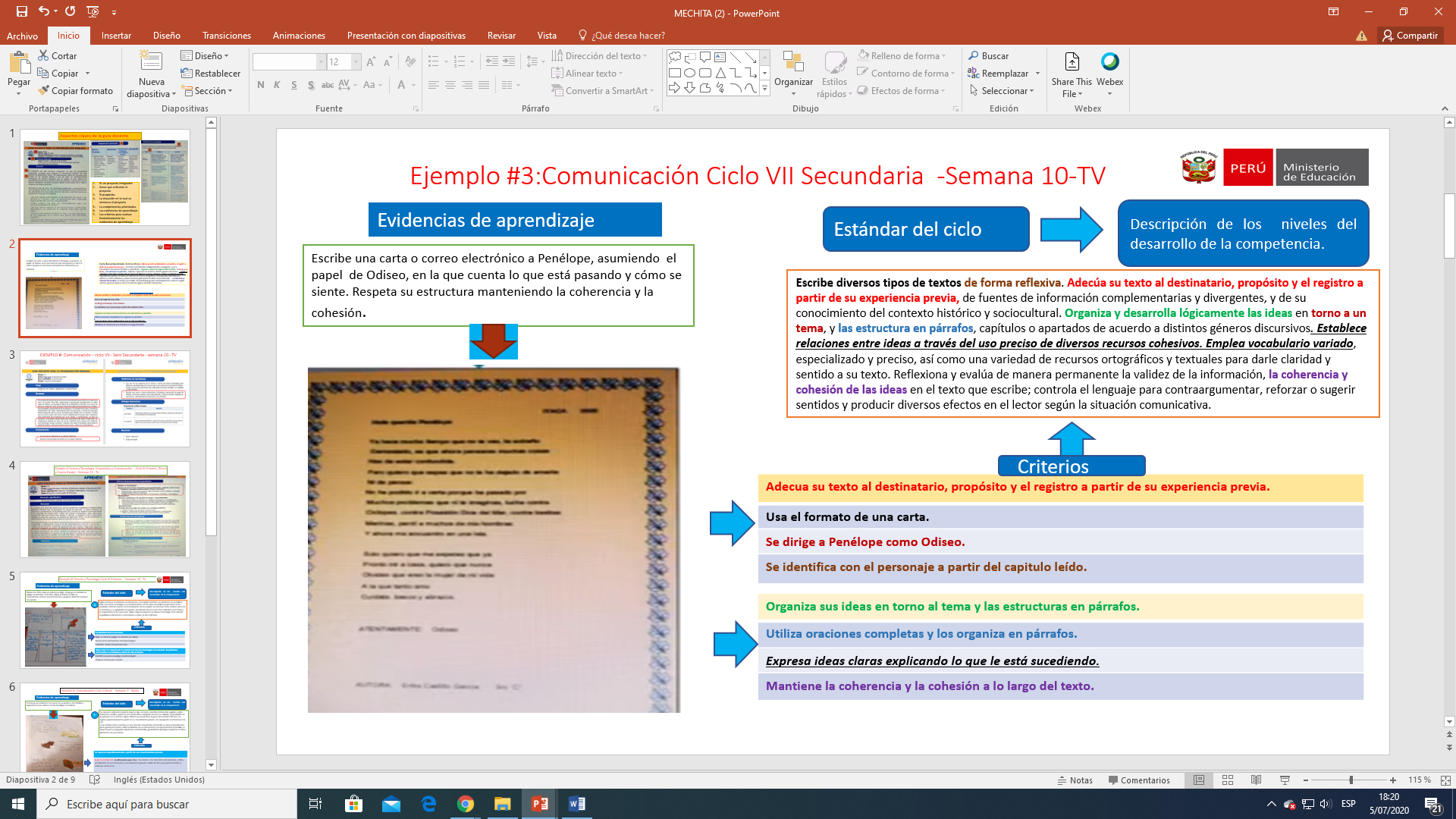 1
PROCESO PARA EL MONITOREO Y RETROALIMENTACIÓN DEL DESEMPEÑO DOCENTE EN EL TRABAJO REMOTO*
¿QUÉ DEBE VERIRIFCAR EL DIRECTIVO?
SI EL/LA DOCENTE CUMPLE CON LOS SIGUIENTES CRITERIOS.
EN EL MARCO DE LA ESTRATEGIA APRENDO EN CASA¿QUÉ DEBE VERIFICAR EL DIRECTIVO?
Identificar las necesidades de aprendizaje 
Realizar retroalimentación
Si no existiera necesidades de aprendizaje,
realizar una devolución sobre la resolución
de la actividad dejada.
2. Seguimiento de actividades
Revisa la(s) plataforma(s)
Revisa las actividades de la secuencia
didáctica propuesta.
Realiza seguimiento al
cumplimiento de las actividades
propuestas.
SI EL/LA DOCENTE CUMPLE CON LOS SIGUIENTES CRITERIOS
1. Seguimiento de las sesiones de Aprendo en Casa
3. Retroalimentación
4.-Actividad complementaria
Seguimiento de las sesiones de “Aprendo en casa”.
Antes de iniciar la retroalimentación el/ la docente debe tener conocimiento sobre el tema y desarrollo de las sesiones de “Aprendo en casa”. Por ello, en este criterio vemos si el/la docente obtiene y ha revisado  información sobre las sesiones propuestas en las plataformas (Web, TV y/o radio), según sea el caso. 
https://aprendoencasa.pe/#/
¿Qué plataforma utiliza  con sus estudiantes? ¿ Me puede decir de qué trató la sesión de hoy? ¿Cuál fue el tema? ¿Cuál fue el propósito? ¿Qué actividades se dejaron? ¿Qué competencia o competencias se trabajaron el día de hoy?
El directivo previamente, puede realizar las siguientes preguntas a la docente
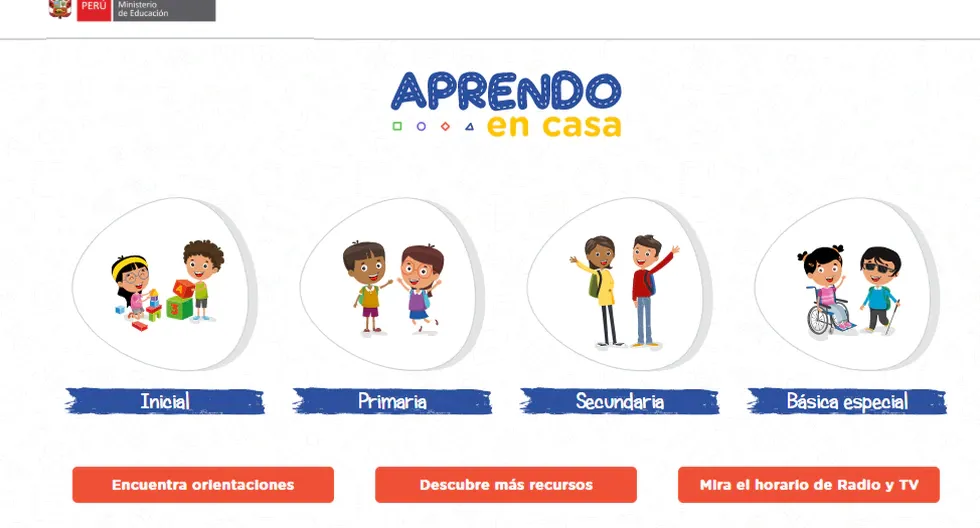 Por ejemplo: 
Notas sobre la estructura
Descripción de la sesión
Grabación de la sesión o allgo que demuestre al directivo que el/la docente si revisó las sesiones. 
El directivo debe revisar esta evidencia y verificar si está ligada al contenido de “Aprendo en casa”.
El/la docente debe mostrar algún tipo de evidencia
Aspectos claves de la guía docente
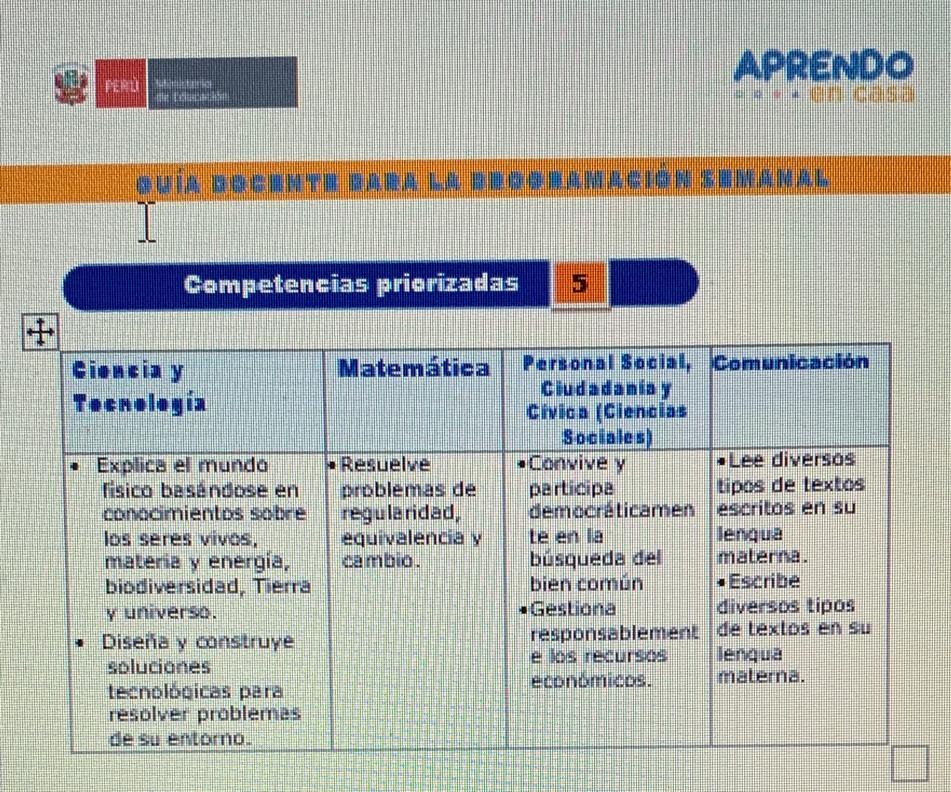 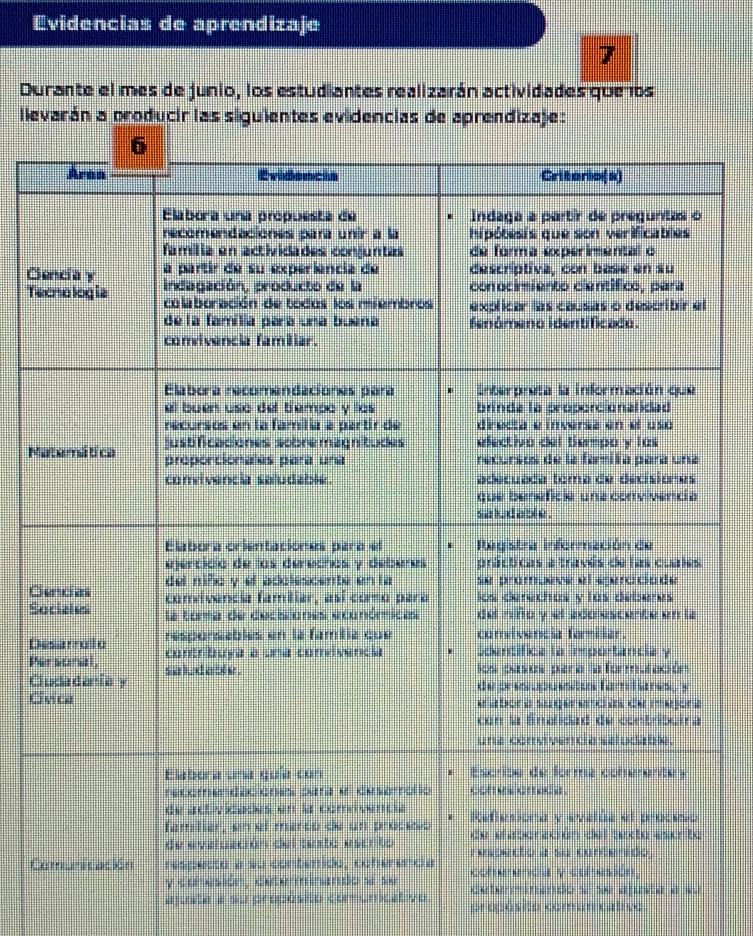 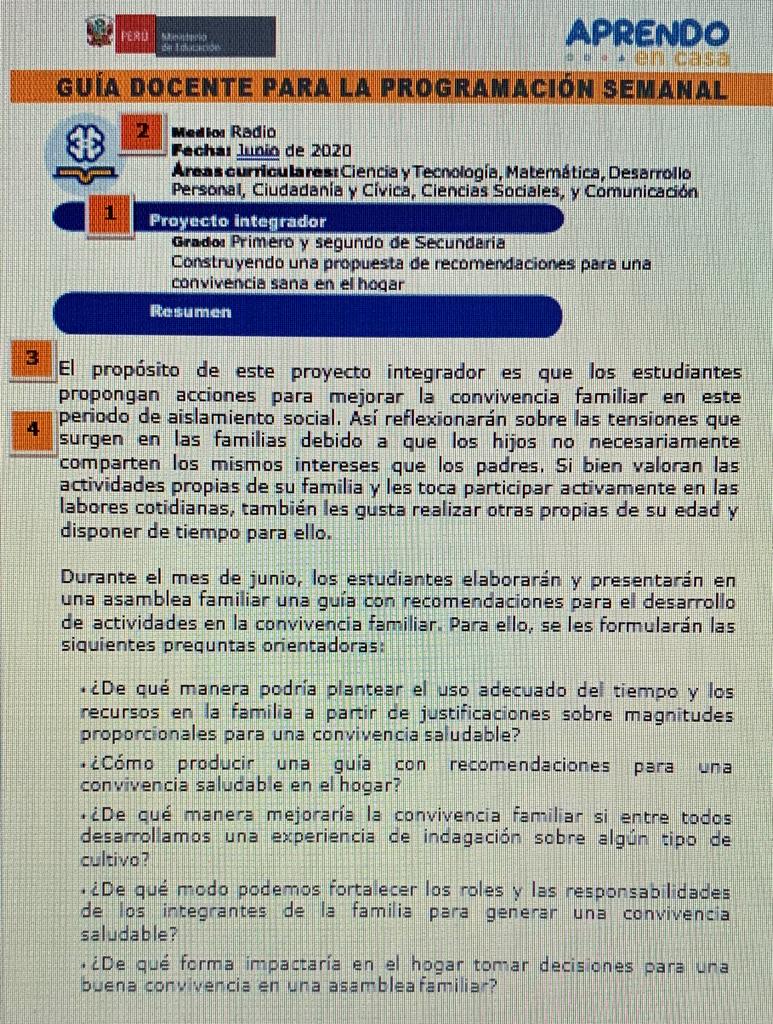 Es un proyecto integrador 
Áreas que articulan el proyecto 
El propósito 
La situación en la cual se enmarca el proyecto 
La competencias priorizadas
Las evidencias de aprendizaje
Los criterios para evaluar formativamente las evidencias de aprendizaje
2.- Revisión y seguimiento de actividades Si el docente verifica que los y las estudiantes las cumplan. Si El/la docente hace seguimiento a través de la revisión del cumplimiento de las actividades.Que realice seguimiento a la mayoría  de actividades y a la mayoría de estudiantes contactados.
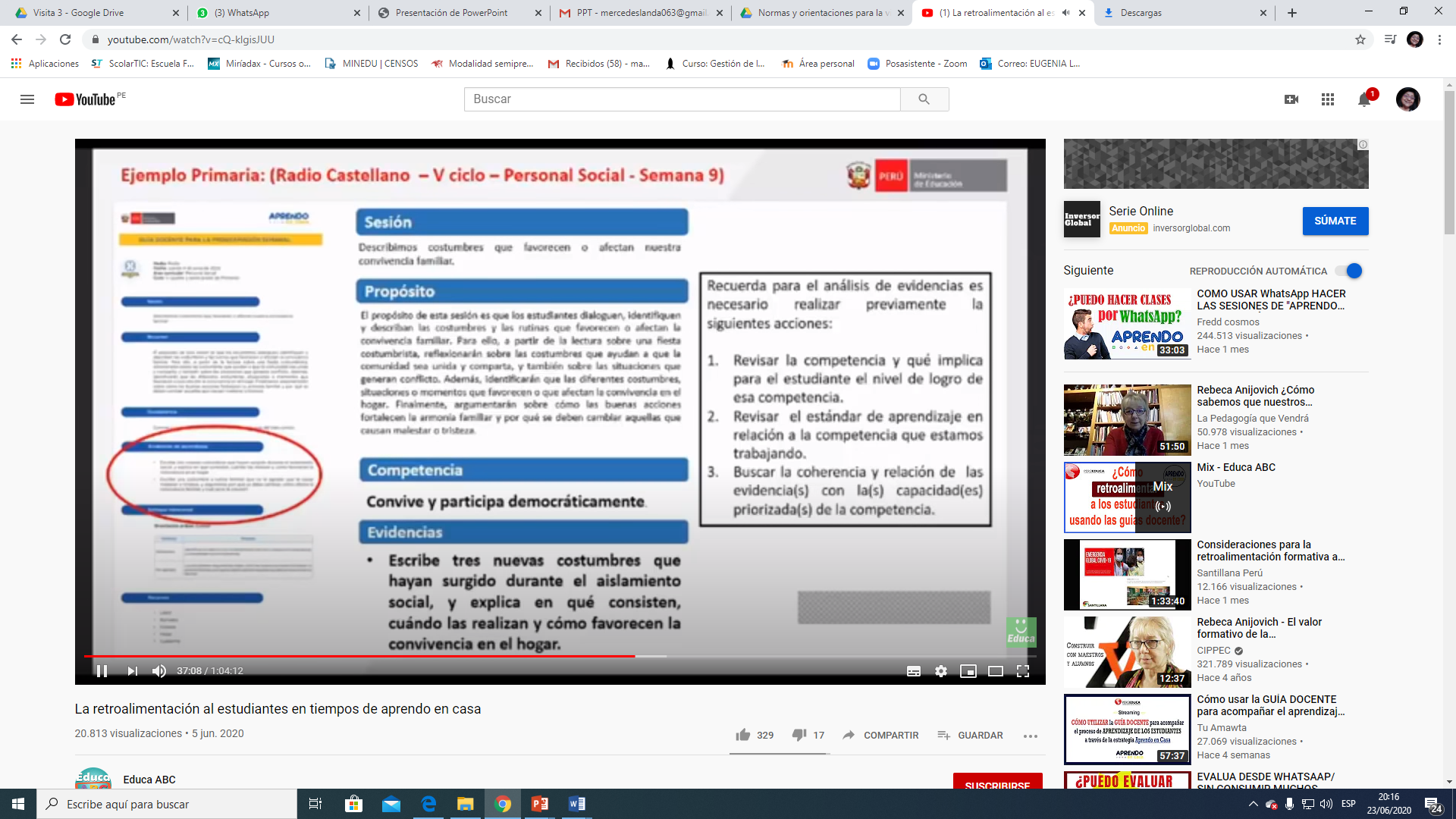 Maestra  me puede decir 
¿Cuántos estudiantes cumplieron con la entrega de las actividades desarrolladas? 
De estos últimos, 
¿A cuántos estudiantes les revisó las actividades?El directivo debe revisar esta evidencia y verificar si está ligada al contenido de “Aprendo en casa”.
El directivo previamente, puede realizar las siguientes preguntas
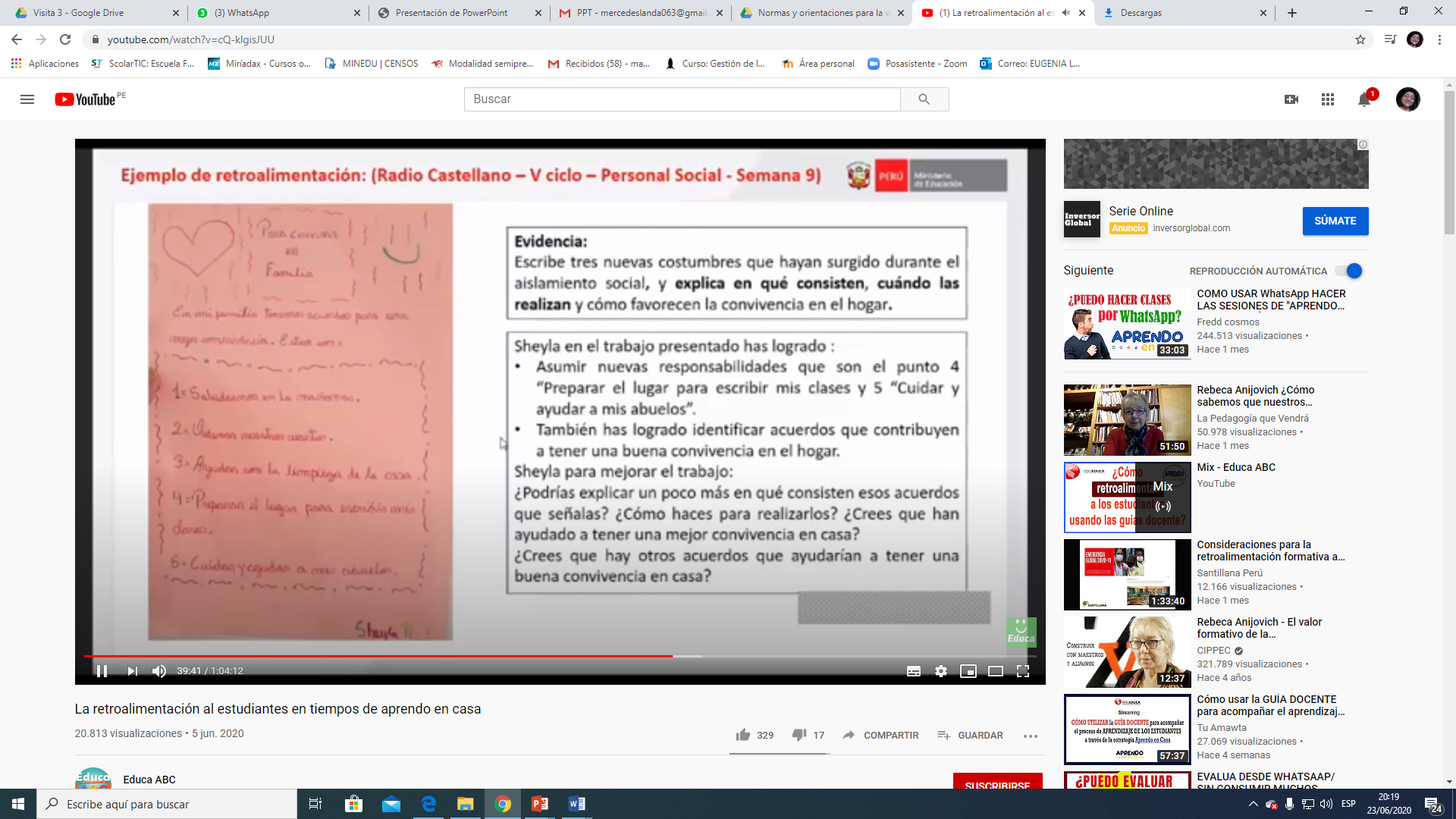 El/la docente debe mostrar algún tipo de evidencia virtual, por ejemplo: 
Pantallazos de las entregas
Portafolio de los y las estudiantes 
Algo que demuestre al directivo que el/la docente si revisó las actividades e hizo el seguimiento al cumplimiento.
El/la docente debe mostrar algún tipo de evidencia
3.- RetroalimentaciónIdentificar las necesidades de aprendizaje,  para una  retroalimentación respectiva. Vemos si el/la docente retroalimenta las actividades propuestas y si es así, ¿Qué tipo de retroalimentación realiza?.  Asimismo, de no presentarse necesidades de aprendizaje (es decir si hay estudiantes que no comenten errores), el docente realiza una devolución sobre la resolución de la actividad dejada. Identificación de necesidades de aprendizaje: Vemos si el docente, durante  la revisión de  las actividades identifica las  necesidades de aprendizaje de los estudiantesSi brinda una retroalimentación : individual o grupal.
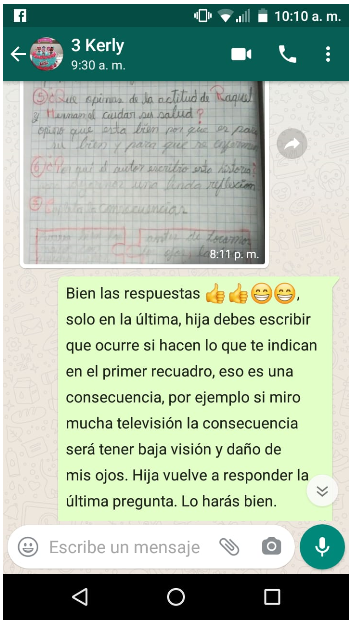 Después de revisar las actividades de los estudiantes ¿Qué haces? ¿Con quienes  te comunicas? ¿Qué preguntas les haces? ¿Qué utilizas?
El directivo previamente, puede realizar las siguientes preguntas
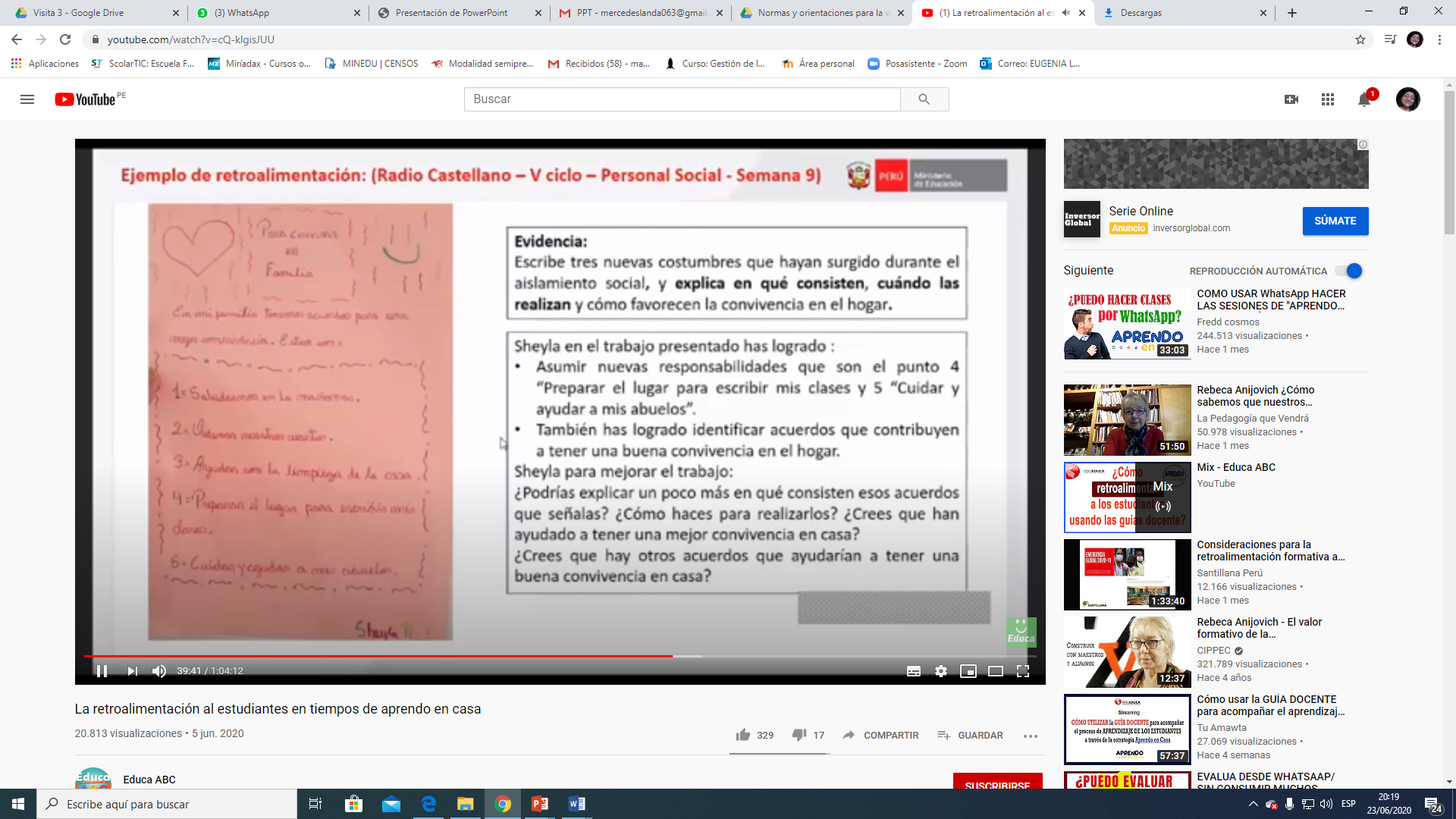 El/la docente debe mostrar algún tipo de evidencia
La docente: 
Brinda pantallazos de las preguntas realizadas
Muestra el portafolio de los estudiantes con evidencia de retroalimentación.
Grabaciones de las llamadas/audios 
Algo que demuestre al directivo que docente brindó retroalimentación .
Si es grupal  o individual..
¿Por qué y para que recoger las evidencais?
La retroalimentación se brinda en todo momento del proceso.
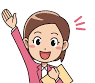 El proceso de retroalimentación es una estrategia que se usa para hacer que el estudiante descubra su error o falencia y también dirija el razonamiento hacia la superación del error y el hallazgo de la solución al reto, 
El desarrollo del pensamiento supone situaciones retadoras o problemas que saquen al estudiante de su Nivel Real de Desarrollo y lo lleven a su ZDPo Nivel Potencial
¿Cómo retroalimenta la docente estas evidencias?
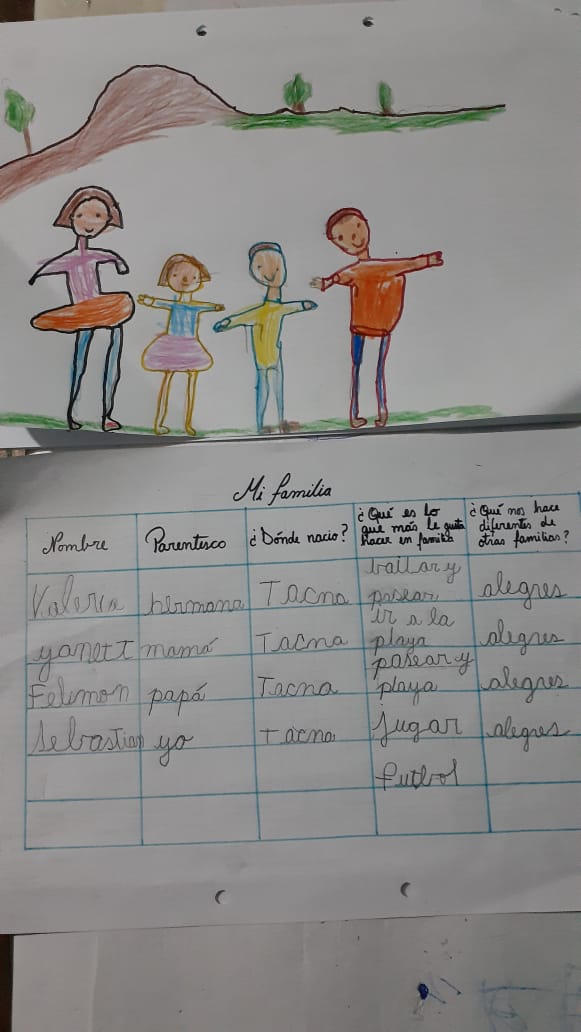 Bien Anita, observo que has elaborado un cuadro, de acuerdo  a las orientaciones , e indicaciones  que  dieron,  a la vez observo que has complementado tu trabajo con un dibujo  ¿cuéntame es tu familia la que has dibujado?
1.- Debe analizar la evidencias, si tiene relación con la competencia
2.- Retroalimentar teniendo en cuenta que esta debe promover la reflexión y las habilidades de orden superior
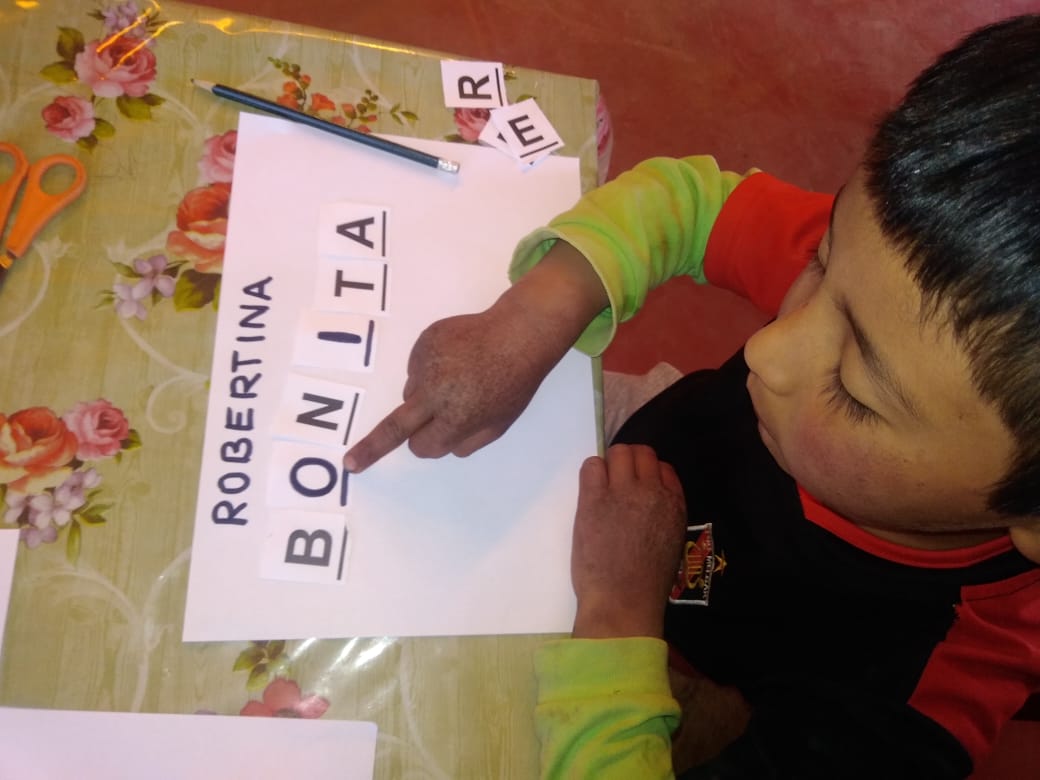 Hija, que bonito escribes
Bien  Pedrito  Felicitaciones ya sabes leer
Que buen trabajo has hecho.
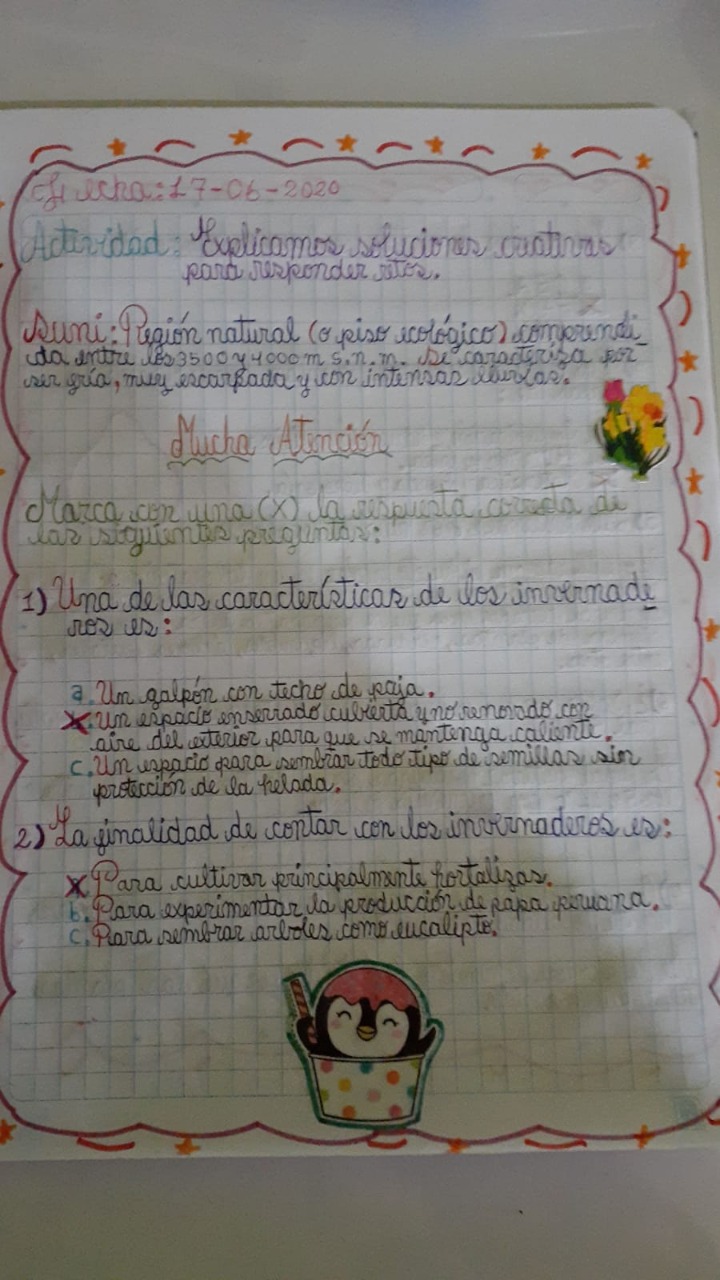 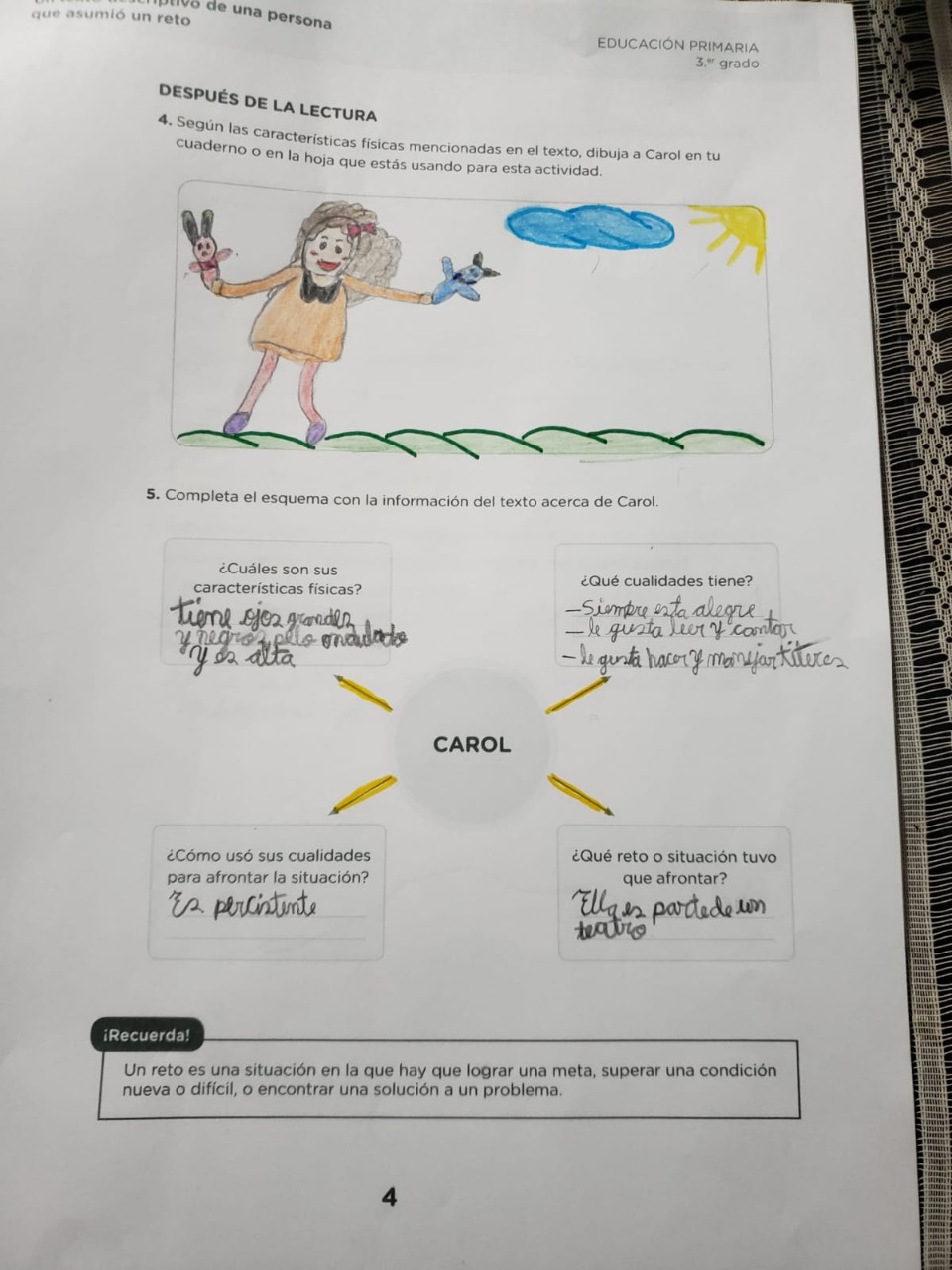 Buen trabajo Luisa, has completado el esquema  de acuerdo al texto que has leído, te sugiero que revises algunas palabras  nuevas  que has escrito en el esquema. Si tienes alguna duda me escribes.
Ejemplo # Ciencia y Tecnología, Matemática y Comunicación- Ciclo IV Primaria  (Tercer y Cuarto Grado) –Semana  10 –Tv.
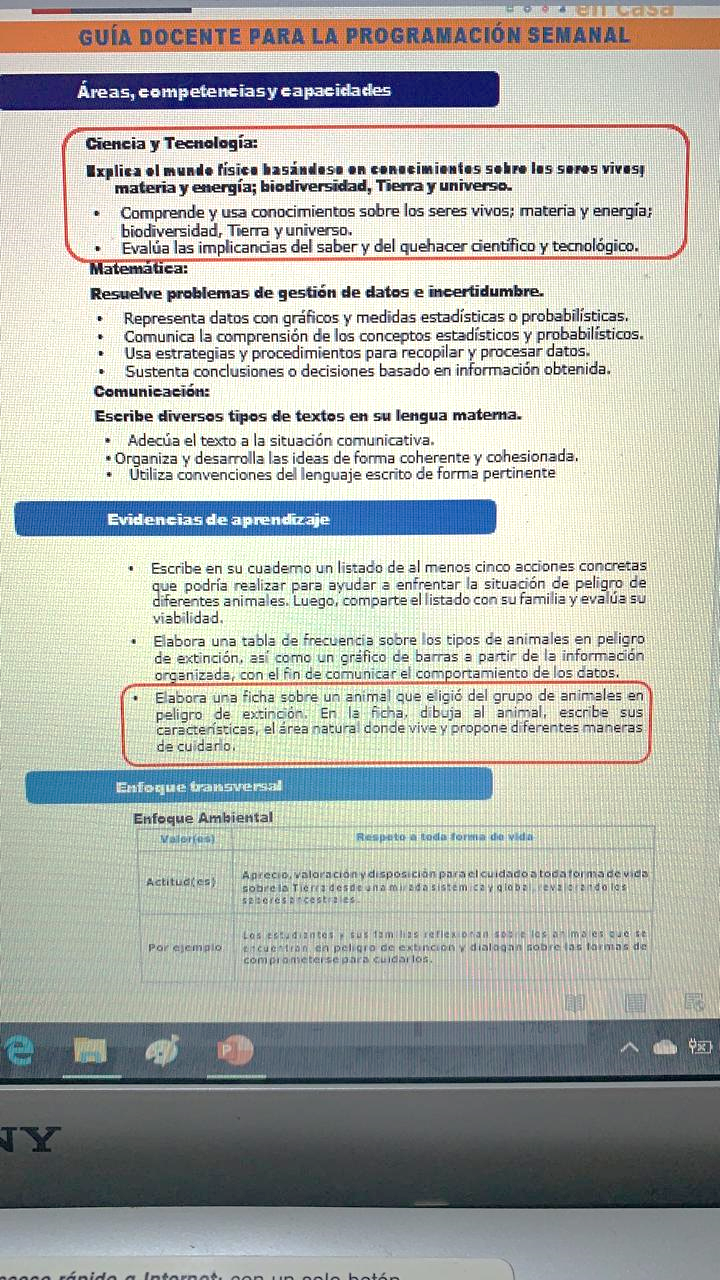 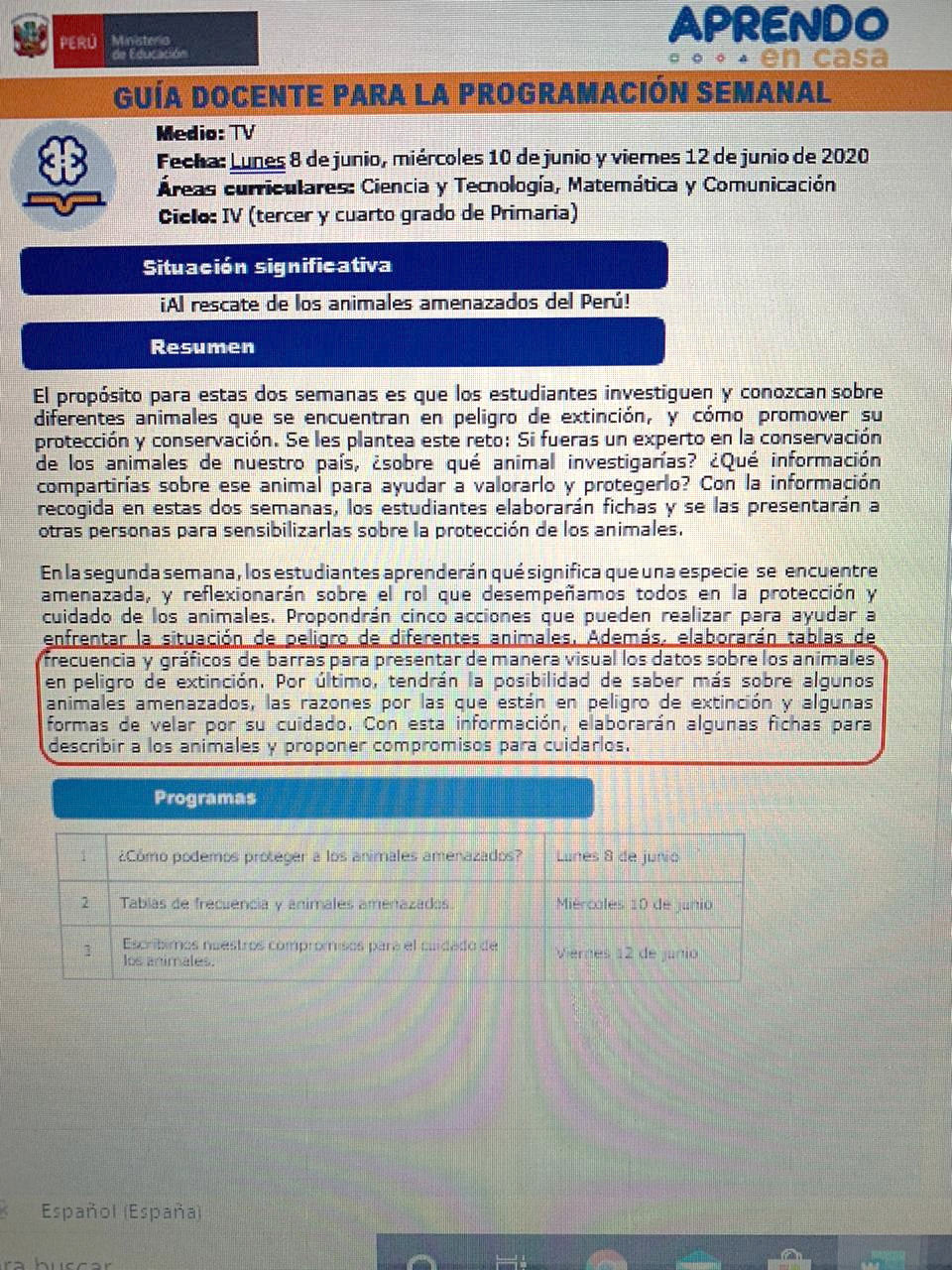 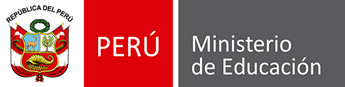 Ejemplo #2 Ciencia y Tecnología Ciclo IV Primaria –Semana  10 –Tv.
Evidencias de aprendizaje
Descripción de los  niveles del desarrollo de la competencia.
Estándar del ciclo
Elabora una ficha sobre un animal que eligió  del grupo de animales en  peligro de extinción. En la ficha, dibuja al animal, escribe sus características. El área natural donde vive y propone diferentes maneras de cuidarlo.
Explica con base en evidencias documentadas con respaldo científico, las relaciones que establece entre: las fuentes de energía o sus manifestaciones con los tipos de cambio que producen en los materiales; entre las fuerzas con el movimiento de los cuerpos; la estructura de los sistemas vivos con sus funciones y su agrupación en especies; la radiación del sol con las zonas climáticas de la Tierra y las adaptaciones de los seres vivos. Opina sobre los impactos de diversas tecnologías en la solución de problemas relacionados a necesidades y estilos de vida colectivas.
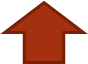 4
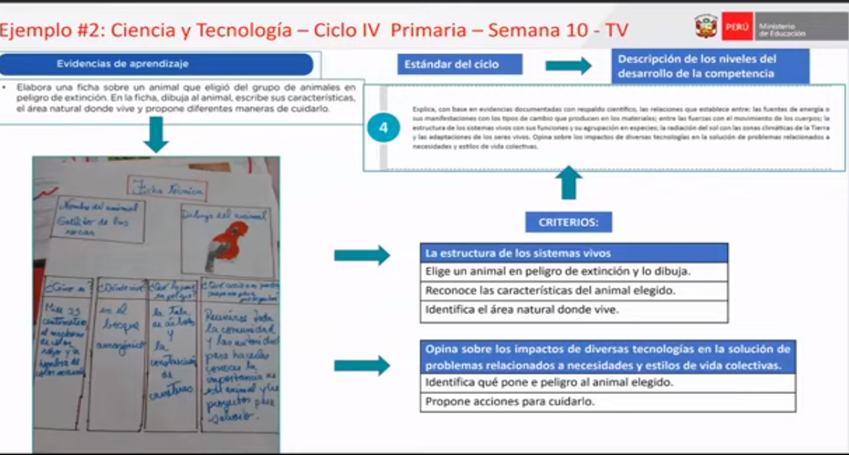 Criterios
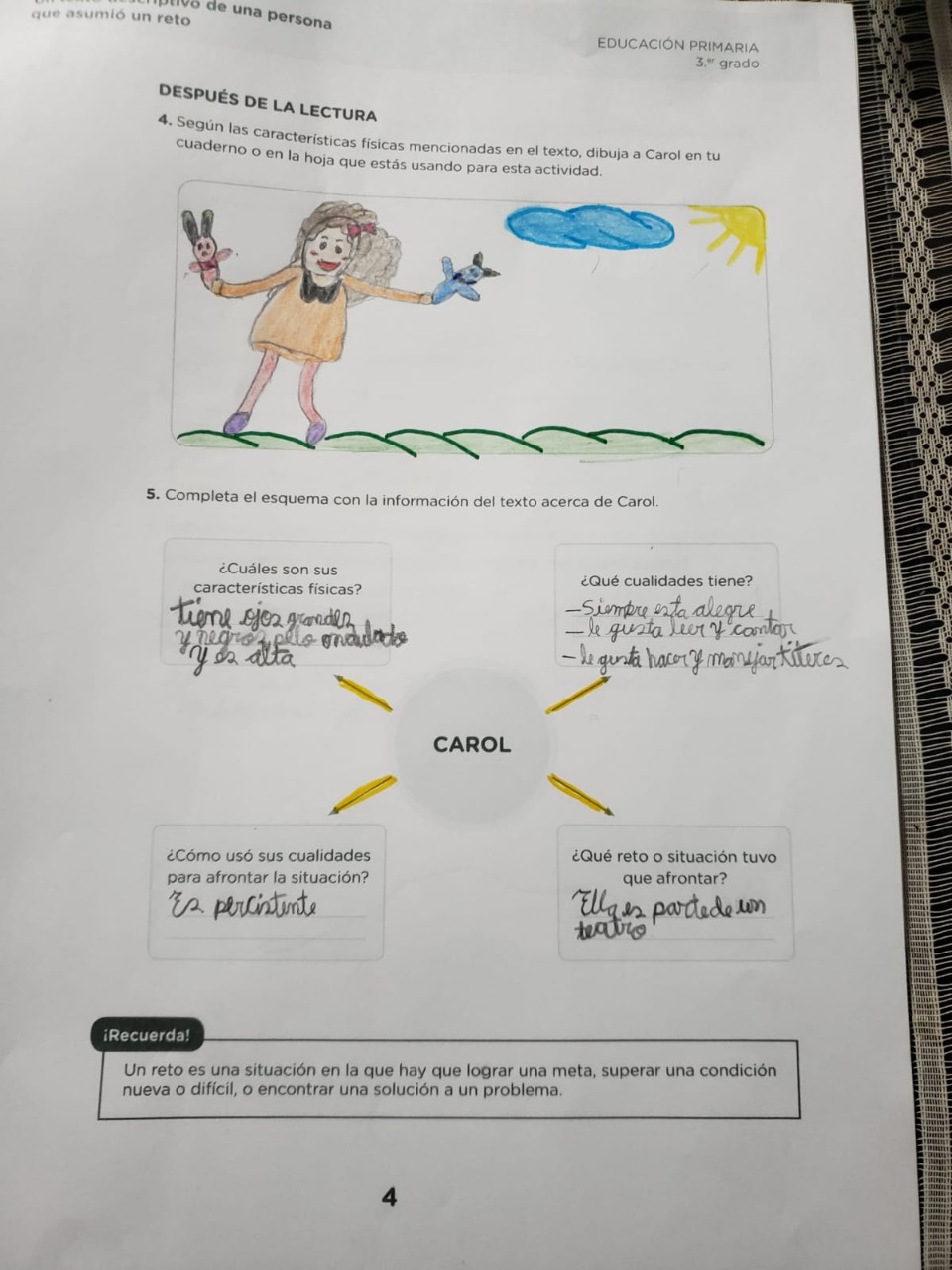 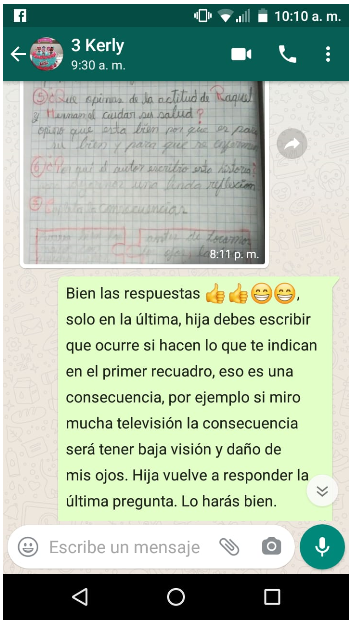 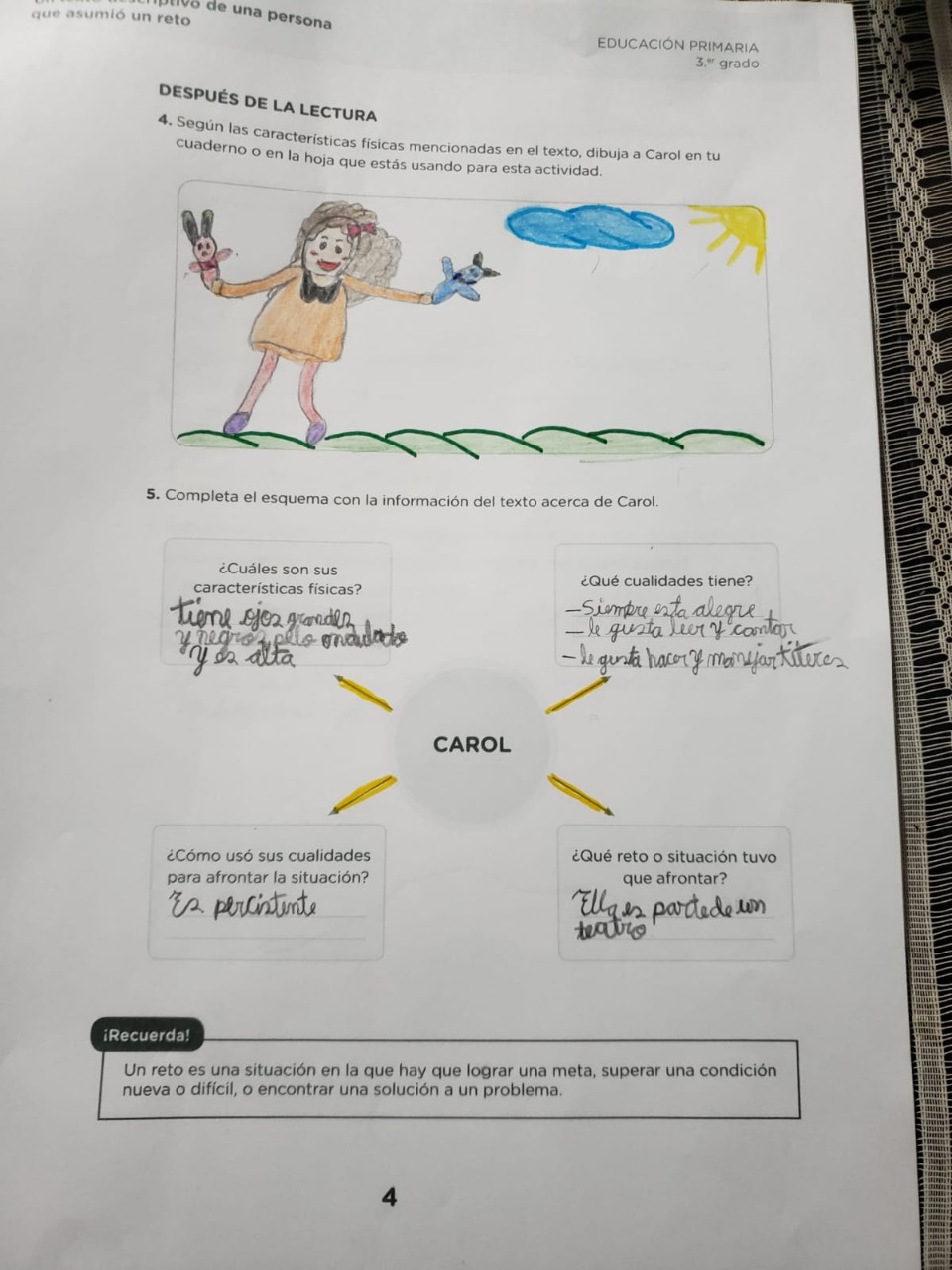 4.- Actividades complementarias
Las actividades complementarias a los y las estudiantes se brindan si persisten las necesidades o por reforzar aspectos generales  o porque vio necesario contextualizar las actividades de AeC.  
Actividad complementaria: Se verifica si el docente deja o no actividades adicionales.
Alineación con Aprendo en casa: Verificar si se encuentran alineadas al tema propuesto en AeC, y  las competencias
Tipo de actividades complementarias:  Los tipos se detallan en el siguiente cuadro:
El directivo previamente, puede realizar las siguientes preguntas
Maestra ¿Qué necesidades de aprendizaje persisten o deben ser reforzadas? ¿Con qué actividad podría reforzar el aprendizaje del estudiante? ¿Cómo se podría ayudar a los y las estudiantes?
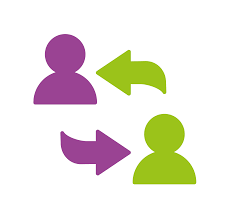 Pantallazos de la planificación y estructura de las actividades complementarias realizadas 
Portafolio de los y las estudiantes con evidencia de actividades complementarias 
Grabaciones de las llamadas/audios 
Y/o allgo que demuestre al directivo que el/la docente realizó una actividad complementaria y de qué tipo fue.  
El directivo debe revisar esta evidencia y verificar si está ligada al contenido de “Aprendo en casa”
El/la docente debe mostrar algún tipo de evidencia
Gracias